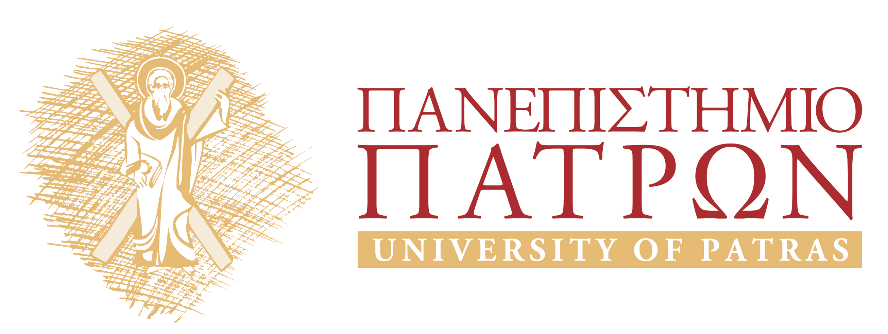 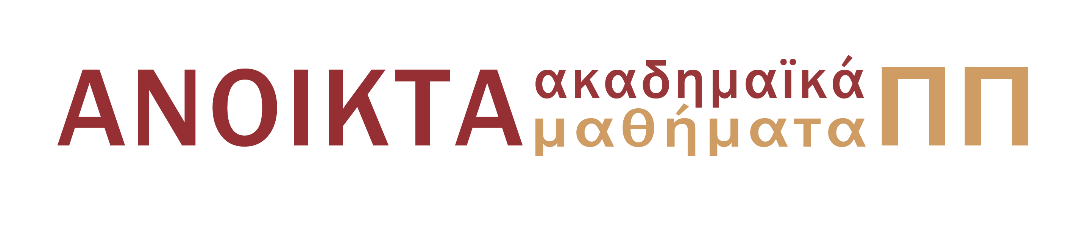 Αριστοτέλης: Γνωσιοθεωρία Μεταφυσική
Ενότητα 7: Tο τετράγωνο των εναντίων και ο ορισμός του συλλογισμού

Στασινός Σταυριανέας 
Σχολή Ανθρωπιστικών & Κοινωνικών Επιστημών
Τμήμα Φιλοσοφίας
Σκοποί  ενότητας
Να διαιρεθούν τα βασικά είδη αποφαντικών προτάσεων και να δειχθεί ποιες είναι οι λογικές μεταξύ τους σχέσεις (στο τετράγωνο των εναντίων)
Να εξεταστεί ο ορισμός του αριστοτελικού συλλογισμού
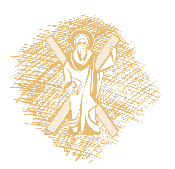 Τα είδη των αποφαντικών προτάσεων
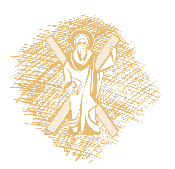 Το τετράγωνο των εναντίων και τα είδη των προτάσεων
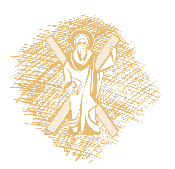 Όργανον: Τα λογικά έργα του Αριστοτέλη
Το Όργανον είναι το όνομα που δίνουμε στη συλλογή των λογικών έργων του Αριστοτέλη. Περιλαμβάνει τα έργα:
Τοπικά, 8 βιβλία (διαλεκτική)
Κατηγορίες (απλοί όροι και τα όντα στα οποία αναφέρονται) 
Περί Ερμηνείας (η σύνθεση προτάσεων)
Αναλυτικά Πρότερα (η σύνθεση συλλογισμών)
Αναλυτικά Ύστερα (από ποιους συλλογισμους οδηγούμαστε σε επιστημονική γνώση)
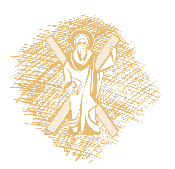 Αριστοτελικός συλλογισμός
Ο ορισμός του Αριστοτέλη για τον συλλογισμό:
Ο συλλογισμός είναι ένας λόγος τέτοιος ώστε εάν τεθεί κάτι, κάτι διαφορετικό από όσα έχουν τεθεί προκύπτει αναγκαία από το γεγονός ότι αυτά έχουν έτσι.  (Αναλυτικά Πρότερα 24b18-22)
Ο αριστοτελικός συλλογισμός δεν είναι άμεσος αλλά έμμεσος: συνάγει τη σύνδεση δύο όρων μέσω της σχέσης του με έναν τρίτο όρο. Π.χ. Τα Α είναι Β, Τα Β είναι Γ/ Άρα τα Α είναι Γ
Ο αριστοτελικός συλλογισμός περιέχει μόνο καθολικούς (όχι ατομικούς) όρους.
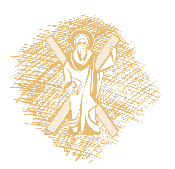 Τέλος Ενότητας
Χρηματοδότηση
Το παρόν εκπαιδευτικό υλικό έχει αναπτυχθεί στο πλαίσιο του εκπαιδευτικού έργου του διδάσκοντα.
Το έργο «Ανοικτά Ακαδημαϊκά Μαθήματα στο Πανεπιστήμιο Πατρών» έχει χρηματοδοτήσει μόνο την αναδιαμόρφωση του εκπαιδευτικού υλικού. 
Το έργο υλοποιείται στο πλαίσιο του Επιχειρησιακού Προγράμματος «Εκπαίδευση και Δια Βίου Μάθηση» και συγχρηματοδοτείται από την Ευρωπαϊκή Ένωση (Ευρωπαϊκό Κοινωνικό Ταμείο) και από εθνικούς πόρους.
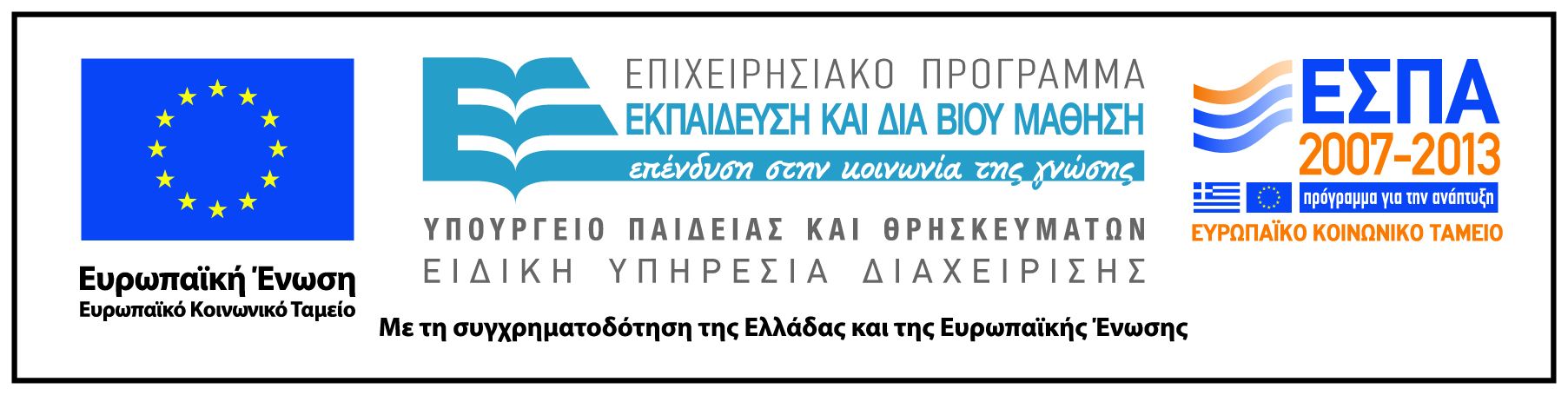 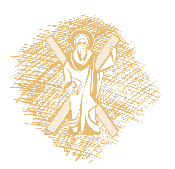 Σημείωμα Αναφοράς
Copyright Πανεπιστήμιο Πατρών, Σταυριανέας Στασινός. «Αριστοτέλης: Γνωσιοθεωρία / Μεταφυσική». Έκδοση: 1.0. Πάτρα 2015. Διαθέσιμο από τη δικτυακή διεύθυνση: https://eclass.upatras.gr/courses/PHIL1803/
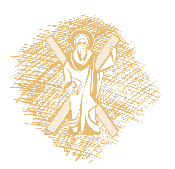 Σημείωμα Αδειοδότησης
Το παρόν υλικό διατίθεται με τους όρους της άδειας χρήσης Creative Commons Αναφορά, Μη Εμπορική Χρήση Παρόμοια Διανομή 4.0 [1] ή μεταγενέστερη, Διεθνής Έκδοση.   Εξαιρούνται τα αυτοτελή έργα τρίτων π.χ. φωτογραφίες, διαγράμματα κ.λ.π.,  τα οποία εμπεριέχονται σε αυτό και τα οποία αναφέρονται μαζί με τους όρους χρήσης τους στο «Σημείωμα Χρήσης Έργων Τρίτων».
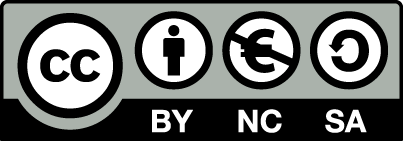 [1] http://creativecommons.org/licenses/by-nc-sa/4.0/ 

Ως Μη Εμπορική ορίζεται η χρήση:
που δεν περιλαμβάνει άμεσο ή έμμεσο οικονομικό όφελος από την χρήση του έργου, για το διανομέα του έργου και αδειοδόχο
που δεν περιλαμβάνει οικονομική συναλλαγή ως προϋπόθεση για τη χρήση ή πρόσβαση στο έργο
που δεν προσπορίζει στο διανομέα του έργου και αδειοδόχο έμμεσο οικονομικό όφελος (π.χ. διαφημίσεις) από την προβολή του έργου σε διαδικτυακό τόπο

Ο δικαιούχος μπορεί να παρέχει στον αδειοδόχο ξεχωριστή άδεια να χρησιμοποιεί το έργο για εμπορική χρήση, εφόσον αυτό του ζητηθεί.
Διατήρηση Σημειωμάτων
Οποιαδήποτε αναπαραγωγή ή διασκευή του υλικού θα πρέπει να συμπεριλαμβάνει:
το Σημείωμα Αναφοράς
το Σημείωμα Αδειοδότησης
τη δήλωση Διατήρησης Σημειωμάτων
το Σημείωμα Χρήσης Έργων Τρίτων (εφόσον υπάρχει)
μαζί με τους συνοδευόμενους υπερσυνδέσμους.
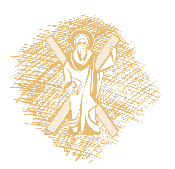